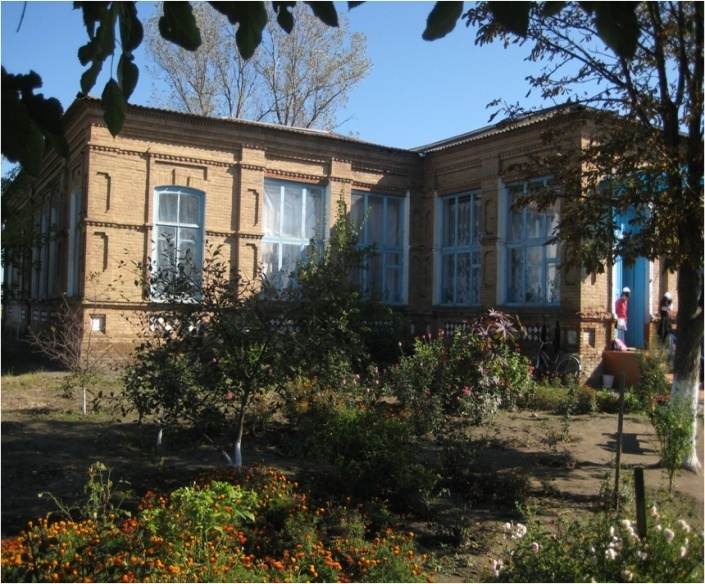 Газета «Новое поколение»
Газета «Новое  поколение »
МБОУ ООШ станицы Черноярской.
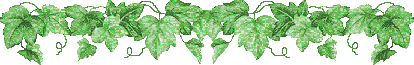 Материал данного проекта необходим, прежде всего, для формирования у учащихся работать с текстовой информацией, принимать, редактировать материал, умение рассуждать, умение обращаться людьми, анализировать события. Материал направлен на изучение темы "Издательское дело" в курсе информатики. В ходе проекта детьми осваиваются основные приёмы работы в текстовых оболочках, Учащиеся осваивают понятия: репортаж, очерк, зарисовка, рецензия, стиль газеты и т.д. Основная цель проекта: газета - не как самоцель, а как средство создания таких условий общения (коммуникативного пространства), в которых школьники могли свободно проявить свою активность и реализовать свои самые разные творческие способности: организаторские, литературные, публицистические, дизайнерские и т.д. В газете будет представляться материал как школьный, так информация взята из Интернета, из различных источников, касающая основных дат, событий, происходящих как в школе, так и за пределами школы, района, республики.
Условия реализации проекта. В результате проекта учащиеся увидят социальную и практическую значимость данных понятий.
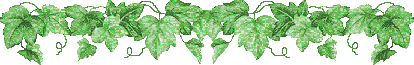 ОБЩЕСТВЕННАЯ ЗНАЧИМОСТЬ ПРОБЛЕМЫ.  	Мы учащиеся девятого   класса, нам 15 лет. Мы считаем, что современный культурный человек – не только образованный, но и умеющий адаптироваться в современных условиях, решать основные вопросы жизнедеятельности коллектива, проблемы, волнующие общество. Мы к будущему готовимся,И сердце стучит: пора!И взрослыми мы становимсяСегодня, завтра, вчера. На классных часах мы познакомились с особенностями технологии и разработки проекта « Новое поколение». Пришли к выводу, что в нашей школе, микрорайоне существует много проблем, которые требуется решить. Были выдвинуты следующие проблемы:  озеленение школьной территории,    организация пресс-центра в школе.    82 % школьников решили, что организация пресс-центра в школе на сегодняшний день очень актуальна. Почему? Мы видим себя входящимиВ будущие времена.Как клятву произносящими:«Я твой гражданин, страна».
Психологи провели анкету «Роль СМИ  в  жизни человека». Участвовало   91 человек. Из анализа анкет следует, что:
СМИ информируют –  91 человек;
Воспитывают –  63 чел;
Развивают –   12 чел;
Развлекают –   3 чел;
Помогают делать выбор –   5 человек;
Образовывают –   8 чел.
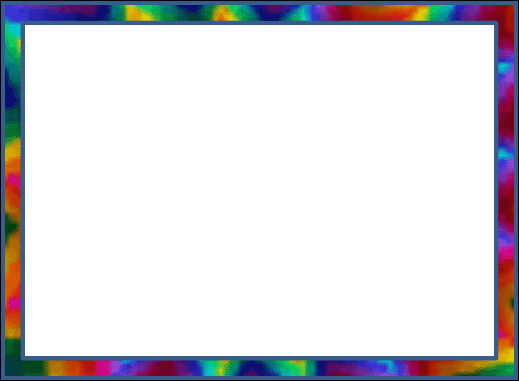 Пиар-менеджеры побеседовали по проблеме «Организация школьного пресс-центра с администрацией школы.   Администрация выделила часы для работы объединения дополнительного образования «Пресс-центр», руководителем которого стала  Гузанова З.Б   
	Исходя из исследовательской деятельности, сделали вывод, что в организации работы Пресс-центра заинтересованы ученики, учителя и родители тематика газеты должна отражать проблемы повседневной школьной жизни, учебу, досуг, творчество, а также проблемы города.
	 Изучили соответствующие законы: «Конвенцию о правах ребенка», «Закон о СМИ».
	Для реализации проекта «  Новое поколение» мы составили план, в обсуждении которого участвовали  ученики и родители. В «Ящик предложений» участники  положили свои записки с пожеланиями для плана.
СОДЕРЖАНИЕ СОЦИАЛЬНОГО ПРОЕКТА «ШКОЛЬНАЯ ГАЗЕТА»
Цель: предоставление реальной доступной возможности школьникам издавать свою газету.

Задачи:
Создать благоприятные условия для развития личности.
Сформировать школьное журналистское объединение.
Обучать на занятиях актива руководителей центра «Издательство» 
Развивать коммуникативные навыки через овладение элементами профессии журналиста.
Повышать интерес учащихся к родному языку.
Выявить возможности учащихся, учителей, родителей, социальных партнеров.

Мы решили, что газета будет выходить ежемесячно. На организационном собрании обсудили название, девизы и деятельность будущей газеты. Определили темы интервью и соц. опросов, и основные проблемы, о которых будем писать в газете. Узнали общешкольный план работы. Распределили обязанности по освещению школьных мероприятий. В процессе работы в план вносятся коррективы, т. к. возникают новые идеи и проблемы.
 
У  газеты « Новое поколение»    премьера. Она разносторонне освещает школьную жизнь.
ПЛАН РАБОТЫ НА 2011– 20 12УЧЕБНЫЙ ГОД
7
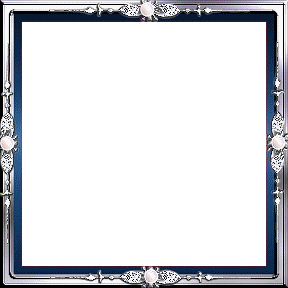 ФИНАНСОВОЕ И МАТЕРИАЛЬНО-ТЕХНИЧЕСКОЕ ОБЕСПЕЧЕНИЕ.
Использование финансовых средств от аукционов и продаж.
Помощь спонсоров.
Компьютеры (Celeron 700)
Принтер
Сканер
Цифровой фотоаппарат
Работа в Интернете
Работа над Веб-сайтом
Работа с программами Adobe PageMaker, Adobe Photoshop, Microsoft Word, Microsoft PowerPoint, Microsoft Excel, Microsoft Paint, AABBYY FineReader, Ulead PhotoExpress.
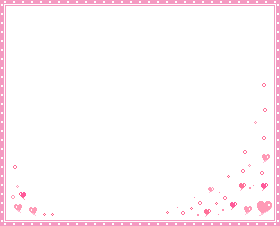 СМЕТА.